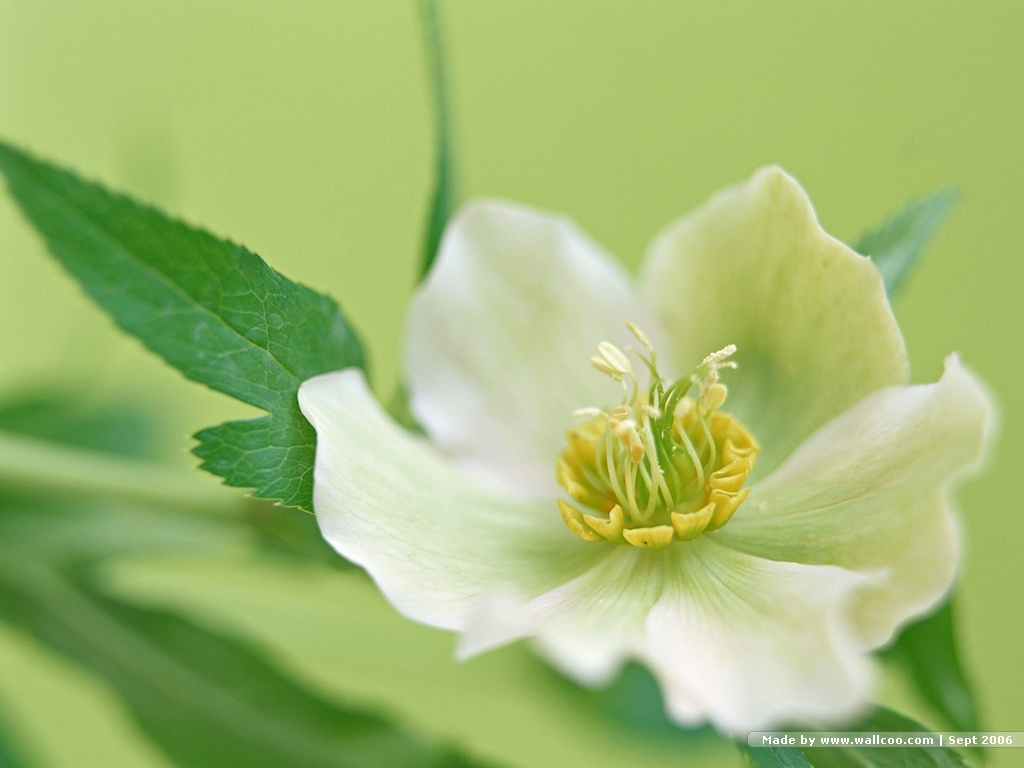 MÔN: NGỮ VĂN 9
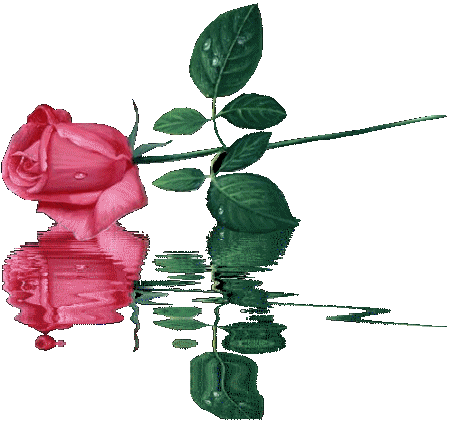 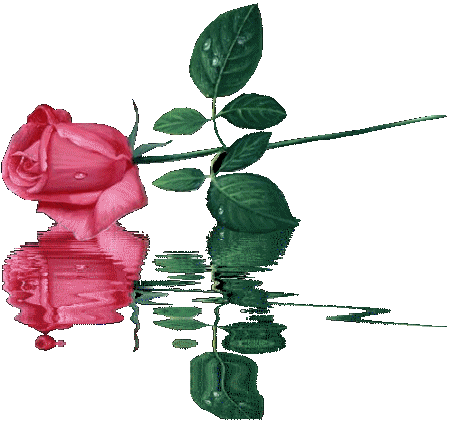 KHỞI ĐỘNG
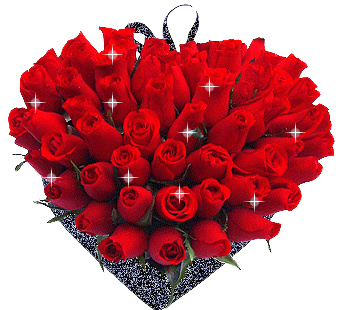 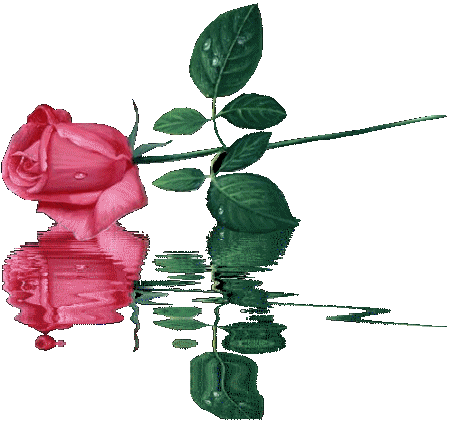 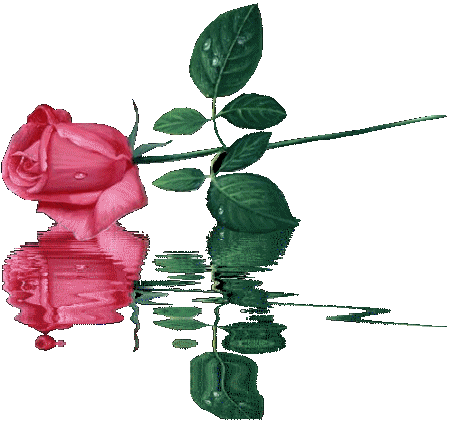 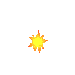 Bài 8: VĂN BẢN THÔNG TIN
THỰC HÀNH TIẾNG VIỆT
TIẾT 100:
CÂU RÚT GỌN VÀ CÂU ĐẶC BIỆT
I. KIẾN THỨC NGỮ VĂN
Tìm câu đặc biệt, câu rút gọn trong các ví dụ dưới đây ?
a.	Mùa xuân. Mùa xuân đã về.
          Câu đặc biệt
    b.  A hỏi B:
       - A: Mùa đầu tiên trong năm gọi là gì?
       - B: Mùa xuân.
                  Câu rút gọn
Hãy so sánh câu đặc biệt với câu rút gọn?
* Giống nhau: Có cấu tạo gồm một từ hoặc một cụm từ. * Khác nhau:
Câu rút gọn
Câu đặc biệt
- Câu đặc biệt không được tạo ra theo ra theo mô hình chủ ngữ- vị ngữ.
 - Từ hoặc cụm từ trong câu đặc biệt làm trung tâm cú pháp của câu. Không thể xác định từ hoặc cụm từ đó làm thành phần nào trong câu.
- Về bản chất, câu rút gọn 
được tạo ra theo mô hình chủ ngữ-   vị ngữ.
- Dựa vào hoàn cảnh sử dụng  có thể xác định thành phần rút gọn của câu, qua đó có thể khôi phục các thành phần bị lược bỏ thành câu đầy đủ  .
Xác định thời gian, nơi chốn diễn ra sự việc được nói đến. Thường gặp trong văn miêu tả, kể chuyện;như là bối cảnh cho những sự việc được trình bày tiếp theo.Vd: Sài Gòn. Năm 1975. Quân ta tấn công.
Câu rút gọn là câu đã lược bỏ một hoặc một số thành phần bắt buộc trong câu
Làm cho câu ngắn gọn, vừa thông tin được nhanh vừa tránh lặp lại các từ ngữ đã xuất hiện trong câu đứng trước, đồng thời liên kết với câu đứng trước chặt chẽ hơn
Liệt kê, thông báo về sự tồn tại của sự vật, hiện tượng. Thường gặp trong văn miêu tả, kể chuyện; thường có nhiều câu đặc biệt nối tiếp nhau.Vd: Gió. Mưa. Não nùng.
Câu đặc biệt là câu không có cấu tạo theo mô hình chủ ngữ, vị ngữ
Trong một số trường hợp, việc lược bỏ chủ ngữ còn ngụ ý hành động, đặc điểm nêu ở vị ngữ là của mọi người
-Biểu lộ sự đánh giá hoặc thể hiện trực tiếp tình cảm của mình đối với hiện thực.Thường dùng các thán từ.Vd:Trời ơi !
Gọi đáp. Người nói hướng tới người nghe,kêu gọi sự chú ý của người nghe.
Trong trường hợp này,thường có:  
+Từ hô gọi: đại từ nhân xưng, tên riêng…   
+Tình thái từ: ạ, ơi,nhỉ, này, à, hởi, ới…
I. KIẾN THỨC NGỮ VĂN
II. THỰC HÀNH
BÀI 1/ ....  Tìm câu rút gọn trong những câu dưới đây Xác định thành phần bị lược bỏ và chỉ ra văn cảnh cho phép hiểu đúng, hiểu rõ nghĩa của mỗi câu rút gọn tìm được.
a) Tiếng hát ngừng. Cả tiếng cười. (Nam Cao)
b) Hai người qua đường đuổi theo nó. Rồi ba bốn người, sáu bảy người..(Nguyễn Công Hoan)
c) Cũng chỉ được bằng ấy câu, ông lão lại lật đật bỏ đi nơi khác. Còn phải kể cho người khác biết chứ. ( Kim Lân)
d) Anh cảm tháy yên tâm, và cái ý định đưa vợ con đi chơi đây đó mỗi nơi một tý cho mở mang tầm mắt cứ nhạt dần. Ngại, rất ngại. Ban ngày bận bù đầu lên ở cơ quan.( Trần Đức Tiến)
BÀI TẬP 3/... Tìm câu đặc biệt trong những câu dưới đây. Chỉ ra ý nghĩa, tác dụng của mỗi câu đặc biệt tìm được.
a) Chao ôi! Ông lão nhớ làng, nhớ cái làng quá. (Kim Lân)
b) Khốn nạn! Nào tôi có tiếc gì đâu? (Ngô Tất Tố)
c) Thu! Để ba con đi. (Nguyễn Quang Sáng)
d) Cây tre Việt Nam! Cây tre xanh, nhũn nhặn, ngay thẳng, thuỷ chung, can đảm.
(Thép Mới)
e) Một đêm mùa xuân. Trên dòng sông êm ả, cái đò cũ của bác tài Phán từ từ trôi.
(Nguyên Hồng)
CÂU RÚT GỌN VÀ CÂU ĐẶC BIỆT
PHIẾU BÀI TẬP SỐ 1
PHIẾU BÀI TẬP SỐ 3
- NHÓM 3,4
- NHÓM 1,2
HOẠT ĐỘNG NHÓM 4 (8p)
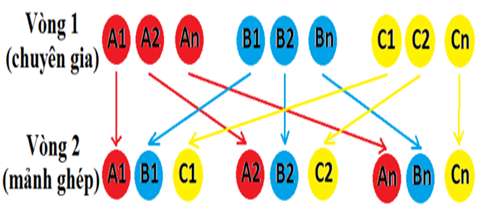 5p
3p
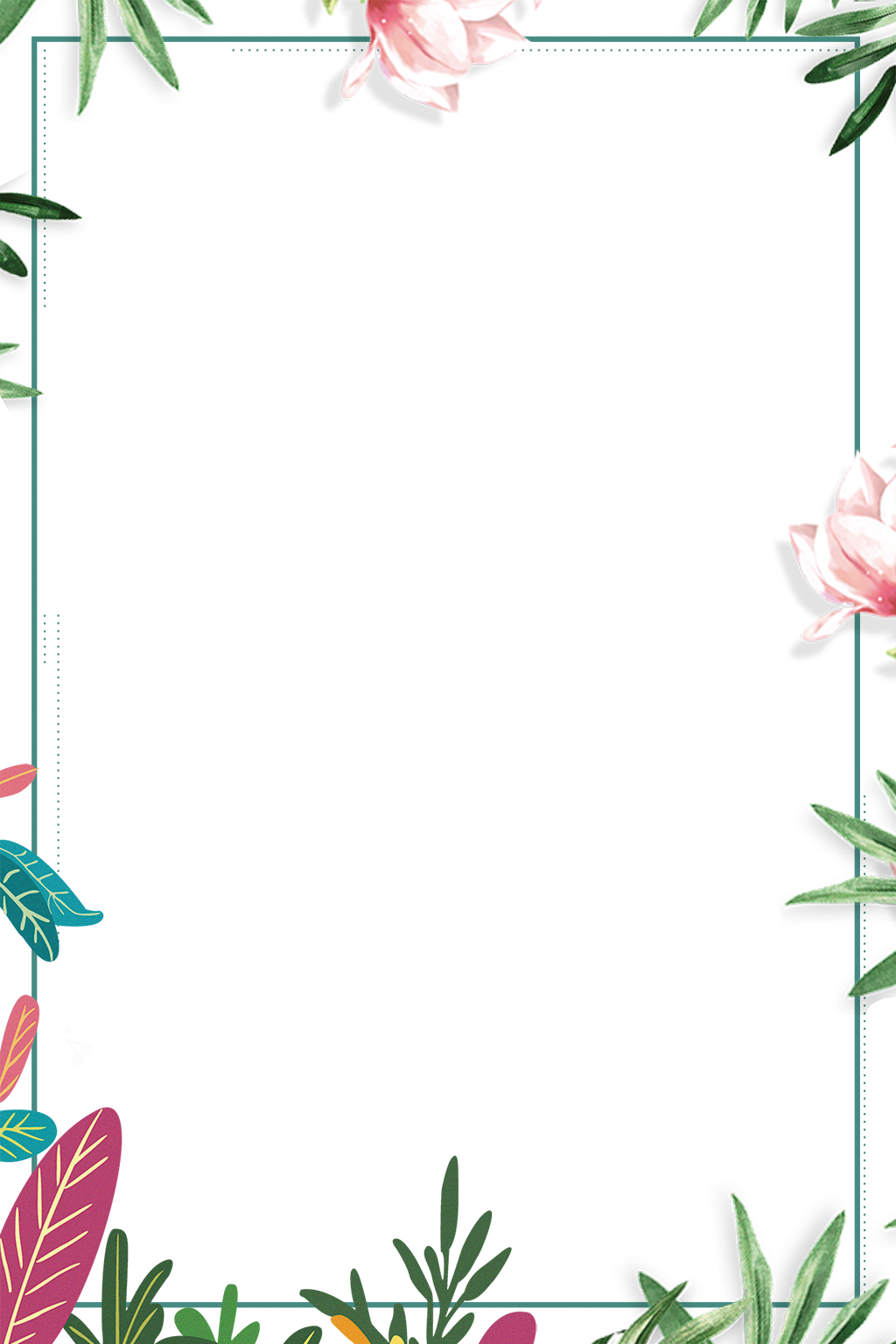 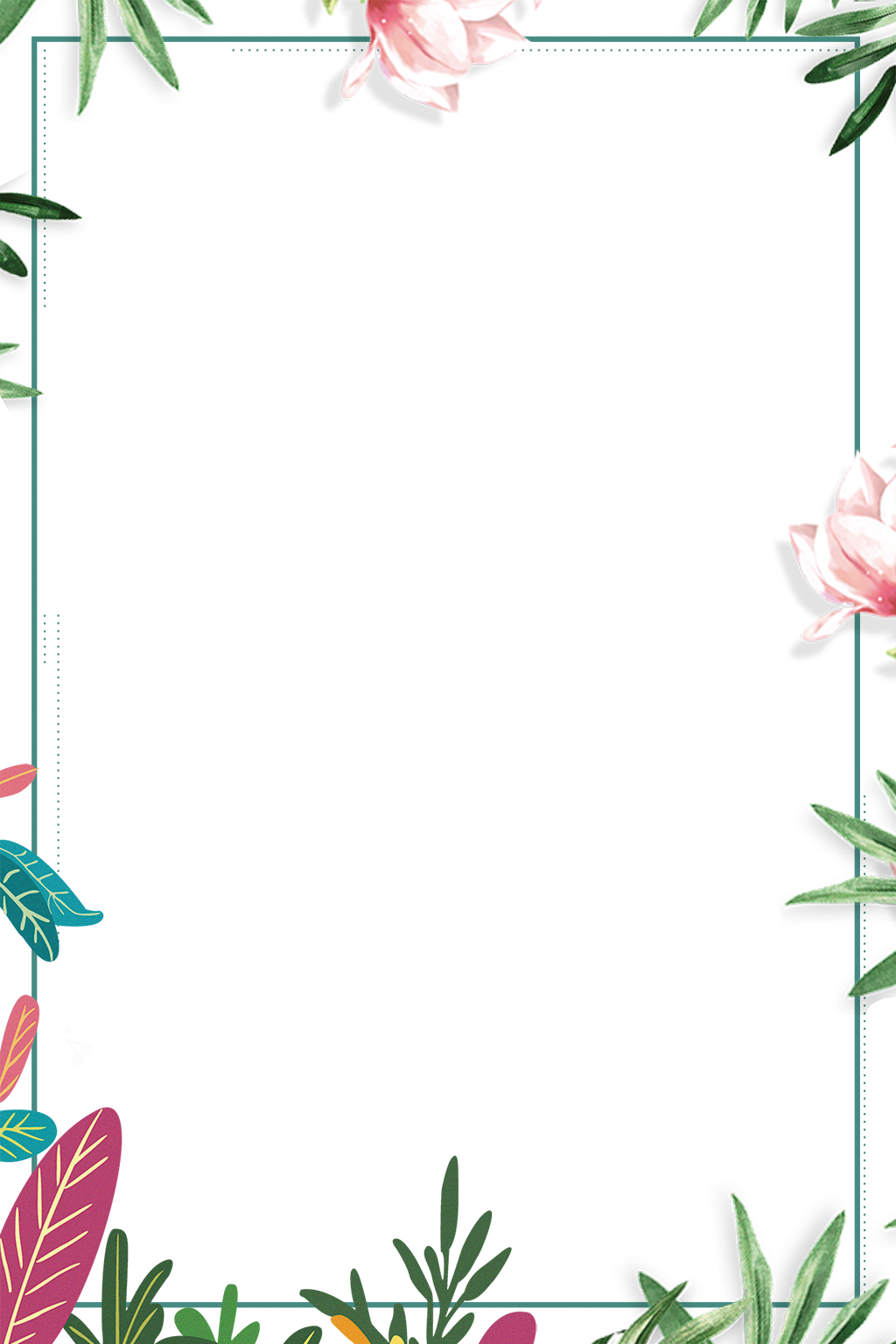 Vòng 1 – Chuyên gia
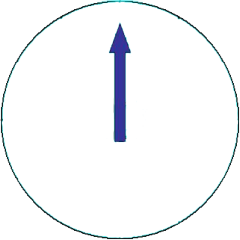 5
0
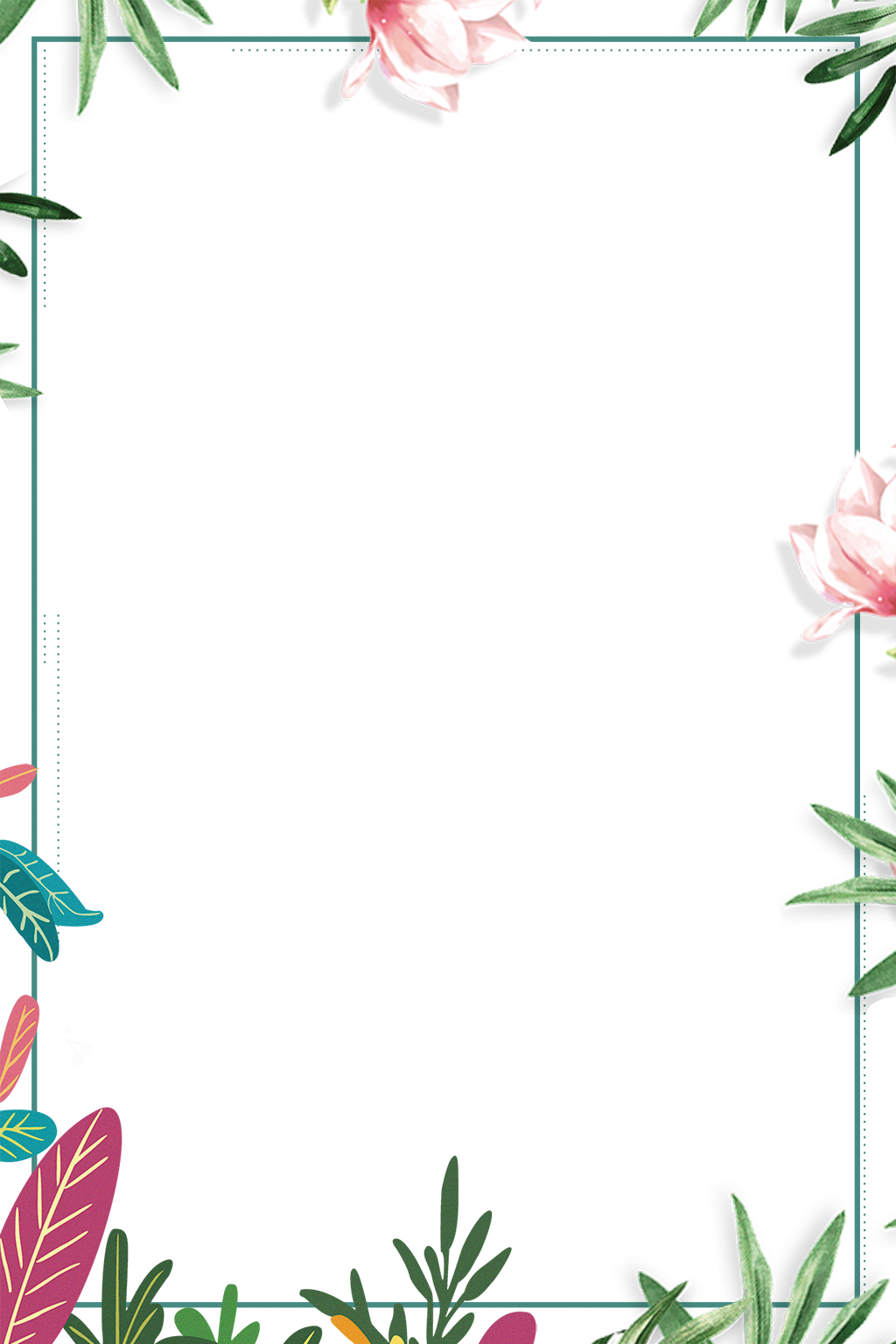 1
4
2
3
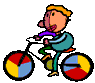 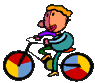 HẾT THỜI GIAN
Vòng 2 – Mảnh ghép
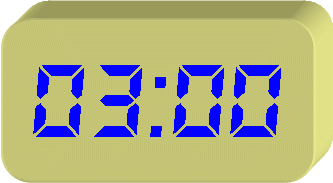 BÀI 1/ ....  Tìm câu rút gọn trong những câu dưới đây Xác định thành phần bị lược bỏ và chỉ ra văn cảnh cho phép hiểu đúng, hiểu rõ nghĩa của mỗi câu rút gọn tìm được.
a) Tiếng hát ngừng. Cả tiếng cười. (Nam Cao)
b) Hai người qua đường đuổi theo nó. Rồi ba bốn người, sáu bảy người..(Nguyễn Công Hoan)
c) Cũng chỉ được bằng ấy câu, ông lão lại lật đật bỏ đi nơi khác. Còn phải kể cho người khác biết chứ. ( Kim Lân)
d) Anh cảm tháy yên tâm, và cái ý định đưa vợ con đi chơi đây đó mỗi nơi một tý cho mở mang tầm mắt cứ nhạt dần. Ngại, rất ngại. Ban ngày bận bù đầu lên ở cơ quan.( Trần Đức Tiến)
Cả tiếng cười
Việc ngừng cất lên tiếng hát cũng đồng nghĩa với việc cười ngừng lại, không gian bỗng trở nên im bặt.
Rút gọn VN “ngừng"
I. KIẾN THỨC NGỮ VĂN
II. THỰC HÀNH
Tính chất hành động trước tiên của hai người là đuổi theo, rồi số lượng người tham gia sau đó tăng tiếp theo.
Rút gọn VN “đuổi theo nó".
Rồi ba bốn người, sáu bảy người.
Còn phải kể cho người khác biết chứ.
Ông lão kể ngắn gọn, nhanh vội, sau đó lại lật đật rời khỏi nơi đó để chuyển sang kể tiếp cho người khác
Rút gọn CN “Ông lão".
Anh muốn thực hiện một kế hoạch với vợ con nhưng chưa thực hiện được và cũng chẳng thấy vợ con nhắc đến. Khi ý định đó nhạt đi, anh bắt đầu thấy ngại, lười và sự bận rộn vào ban ngày khiến ý định đó trở nên khó khăn.
Rút gọn CN “Anh".
+ Ngại, rất ngại.
+ Ban ngày bận bù đầu lên ở cơ quan.
CÂU RÚT GỌN VÀ CÂU ĐẶC BIỆT
BÀI TẬP 3/... Tìm câu đặc biệt trong những câu dưới đây. Chỉ ra ý nghĩa, tác dụng của mỗi câu đặc biệt tìm được.
a) Chao ôi! Ông lão nhớ làng, nhớ cái làng quá. (Kim Lân)
b) Khốn nạn! Nào tôi có tiếc gì đâu? (Ngô Tất Tố)
c) Thu! Để ba con đi. (Nguyễn Quang Sáng)
d) Cây tre Việt Nam! Cây tre xanh, nhũn nhặn, ngay thẳng, thuỷ chung, can đảm.
(Thép Mới)
e) Một đêm mùa xuân. Trên dòng sông êm ả, cái đò cũ của bác tài Phán từ từ trôi.
(Nguyên Hồng)
lời than, biểu lộ trực tiếp tình cảm, cảm xúc, cái nỗi nhớ của ông Hai đối với Làng
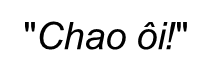 lời than, biểu lộ trực tiếp sự phẫn nộ, tức giận trước hành động không tốt của người khác hoặc của bản thân.
"Khốn nạn!"
lời gọi, hướng tới người nghe,kêu gọi sự chú ý của người nghe
"Thu!"
thông báo về sự tồn tại của sự vật, hiện tượng
"Cây tre Việt Nam!"
Xác định thời gian, nơi chốn diễn ra sự việc được nói đến như là bối cảnh cho những sự việc được trình bày tiếp theo
"Một đêm mùa xuân."
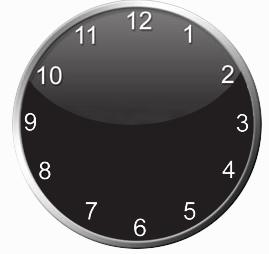 THẢO LUẬN NHÓM
BÀI TẬP 2/... Trong những câu sau, thành phần nào đã bị lược bỏ? Những câu đó được sử dụng trong hoàn cảnh, tình huống giao tiếp nào?
Thành phần bị lược bỏ trong các câu này là chủ ngữ (biểu thị người tiếp nhận),làm cho ý cầu khiến được thể hiện một cách mạnh mẽ, dứt khoát hơn với tất cả mọi người. Và tăng tính khẩu ngữ.
a) => Được sử dụng trong tình huống cảnh báo, khuyên nhủ hoặc răn dạy.
b) Thành phần bị lược bỏ: chủ ngữ 
=> Được sử dụng để khích lệ, khuyên bảo hoặc chia sẻ kinh nghiệm.
c) Thành phần bị lược bỏ: chủ ngữ => Được sử dụng để khích lệ, cổ vũ hoặc thúc đẩy hành động cụ thể.
d) Thành phần bị lược bỏ: chủ ngữ 
=> Được sử dụng để kêu gọi, khích lệ hoặc tuyên truyền.
a) Chớ thấy sóng cả mà ngã tay chèo. (Tục ngữ)
b) Đi một ngày đàng, học một sàng khôn. (Tục ngữ)
c) Hãy cứu lấy Trái Đất! (Khẩu hiệu)
d) Sống, làm việc theo Hiến pháp và pháp luật! (Khẩu hiệu)
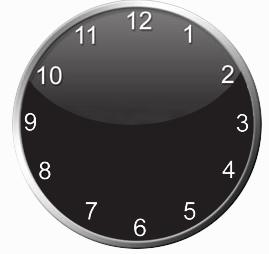 Thời gian thảo luận : 3 phút
HẾT GIỜ
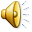 CÂU RÚT GỌN VÀ CÂU ĐẶC BIỆT
-Hình thức: Đảm bảo đúng hình thức đoạn văn có bố cục 3 phần (MĐ-TĐ-KĐ). Không mắc lỗi câu, từ, chính tả, diễn đạt. Dụng lượng đoạn văn từ  5-7 dòng.
   -Nội dung: Nêu cảm xúc của em khi đến thăm một di tích lịch sử, trong đoạn văn có sử dụng câu đặc biệt (hoặc câu rút gọn).
1.MĐ: Nêu cảm nghĩ của bản thân khi đến thăm di tích lịch sử,.
2.TĐ: Trình bày cụ thể ấn tượng của bản thân khi đến thăm di tích lịch sử.
3.KĐ: Khái quát lại cảm nghĩ của bản thân.
I. KIẾN THỨC NGỮ VĂN
II. THỰC HÀNH
Bài tập 4/…: Viết đoạn văn (khoảng 8 - 10 dòng) nêu cảm xúc của em khi đến thăm một di tích lịch sử, trong đoạn văn có sử dụng câu đặc biệt (hoặc câu rút gọn).
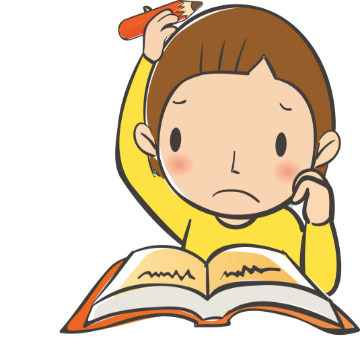 BẢNG KIỂM ĐÁNH GIÁ
Đoạn văn tham khảo
	Di tích lịch sử luôn có sức cuốn và ấn tượng với mỗi người dân không chỉ của quốc gia, dân tộc đó mà còn cuốn hút cả du khách quốc tế thích tìm tòi, khám phá. Em cũng từng đi nhiều, khám phá nhiều di tích lịch sử nhưng có lẽ, Lăng Chủ Tịch Hồ Chí Minh là một di sản văn hóa vĩ đại nhất mà em đã ghé thăm. Trong không gian trầm mặc, dưới bóng đèn nê ông dịu mát, hình ảnh Bác hiện ra rõ nét trước mắt, khiến tim em xuyến xao. Cảm giác như thời gian đã ngừng trôi, mỗi bước chân trên thềm lăng, quanh nơi Bác ngủ, em như nghe thấy hơi thở của Bác, nghe thấy tiếng Bác cười, nghe thấy giọng nói trầm ấm của Bác, vị cha già muôn vàn kính yêu của dân tộc. Chao ôi! Đó thật sự là một trải nghiệm không thể nào quên được. Em yêu Bác! Muôn ngàn kính yêu Bác! Và chính giây phút này đây, em thầm hứa với Bác sẽ học tập thật tốt để sau này đem tài trí góp phần gìn giữ và xây dựng đất nước ta thật to đẹp như Bác kính yêu mong muốn!
- Câu đặc biệt: “Chao ôi!”.
HƯỚNG DẪN TỰ HỌC
- Nắm vững kiến thức về câu rút gọn và câu đặc biệt .
- Hoàn thành BT trong vở bài tập.
- Chuẩn bị bài: Thực hành đọc hiểu “   ”
+ Tìm hiểu về tác giả, tác phẩm, báo cáo bằng bài thuyết trình.
+ Trả lời các câu hỏi chuẩn bị bài theo các phiếu HT.
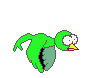 KÍNH CHÁO THẦY CÔ CÙNG CÁC EM HỌC SINH!
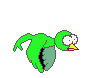 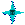 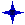 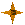 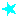 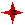 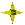 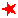 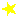 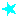 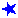 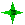 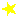 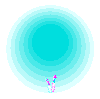 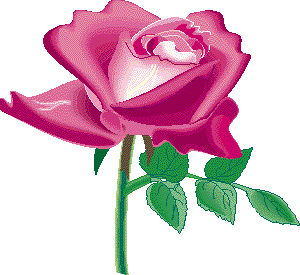 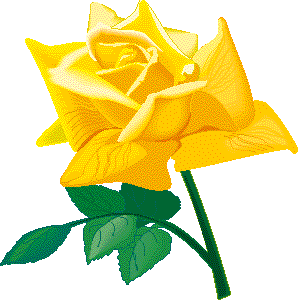 21